Understanding Forensic DNA Analysis: A Program for Lawyers and Judges
DNA Technology on the Horizon
Michael Coble (UNTHSC/CHI) 
Mindy Montford (Office of the Attorney General)
 Lieutenant Trampas Gooding (Texas Rangers)
Texas State Capitol Auditorium
November 3, 2023
CHAPTER 64 AND WRIT OF HABEAS CORPUS
SA kit from Medical Examiner’s office had a breast swab that was untested. 

The Defendant (Sebastian) was excluded as a possible contributor.

Right hand fingernail swab – originally tested produced a mixture. The analyst determined that she could not make a determination if Sebastian was a contributor to the mixture. 

New interpretation with STRmix: Sebastian is excluded. Unknown profile is searched in CODIS – no hit.
Conventional DNA Testing
What if – we have no suspect? 
 
Databases – allow the laboratory to potentially identify a person that matches the evidence profile
National Database Search (CODIS)
Offender Profile 1
Offender Profile 2
Offender Profile 3
Offender Profile 4
Offender Profile 5
Offender Profile 6
Offender Profile 7
Offender Profile 8
Offender Profile 9
Offender Profile 10
Offender Profile 11
Offender Profile 12
POI
Offender Profile 13
Offender Profile 14
Offender Profile 15
Offender Profile 16
Offender Profile 17
Offender Profile 18
Offender Profile 19
Offender Profile 20
Offender Profile 23
Offender Profile 21
Offender Profile 22
Offender Profile 23
Offender Profile 24
Offender Profile 25
Offender Profile 26
Offender Profile 27
Offender Profile 28
Offender Profile 29
Offender Profile 30
Offender Profile 31
Offender Profile 32
Conventional DNA Testing
What if – the person of interest is not in the database because he hasn’t committed a qualifying crime that would allow his profile to be entered into the database?
Kinship Review
Parent and Child  
Share 1/2 of their DNA
(barring a mutation)
Siblings
Share 1/2 of their DNA 
(on average)
The Kinship Index (KI) is a Likelihood Ratio
P(E  H1)
Probability of genotypes if individuals are related as claimed
=
P(E  H2)
Probability of genotypes if individuals are unrelated
Familial Searching
Parent/Child?
Expect LR = 0 
(if unrelated)

Expect LR >> 1 
(to support relationship)
Bieber et al.
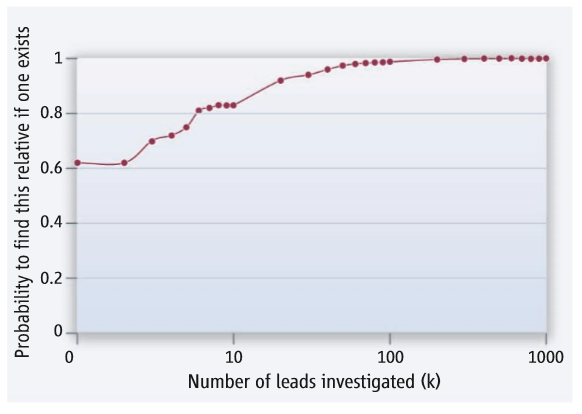 The parent is among the top 
100 leads <99% of the time
About 62% of the time, 
the top lead is a parent
Conclusions
Cal-DOJ study found that 89-97% of the authentic fathers and 59-74% of the authentic full-siblings detected through their approach.
This provides confidence that their process will more likely than not detect a true relative should a paternally-related full-sibling, parent, or child be present in the database.
Similar results to other studies.
Myers et al. 2011, FSI-Genetics
Limits of Familial Searching
Not performed at a national level (only states)

False positives (allele sharing by chance)

Y-STR testing – can reduce the number of false positives

Females in the database – No Y-STR testing!!
What if Familial Searching Fails?
Continue to wait for the POI or a close family member to be enrolled in the CODIS database…
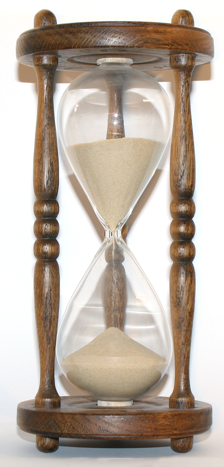 Familial Searching (FGG)
STRs vs. SNPs
AGCT
7
C
8
9
T
10
11
12
13
28 possible genotype combinations
3 possible genotype combinations
CC
CT
TT
7,8	9,13	10,11	12,13
9,9	11,11	8,9	10,13
	         etc…
SNPs for Forensic Identification
C
A
G
A
T
G
C
G
G
G
T
T
T
T
A
A
A
A
ACTTACCGTTCCTGAAGG
ATTTACCGCTCCTGAGGG
ATTTACCGTTCCTGAAGG
ACTTACCGTTCCTGAGGG
~90 ‘random’ SNPs = Full STR Profile
SNPs in close proximity = Genealogy
Large “Blocks” of shared SNPs
108 cM fragment
ACTTACCGTTCCTGAAGG
Me
ATTTACCGCTCCTGAGGG
ATTTACCGTTCCTGAAGG
Likely 2nd or 3rd Cousins
ACTTACCGTTCCTGAGGG
1 centiMorgan (cM) = 1 million bases of DNA
People in FamilyTree DNA 
or GED match Database
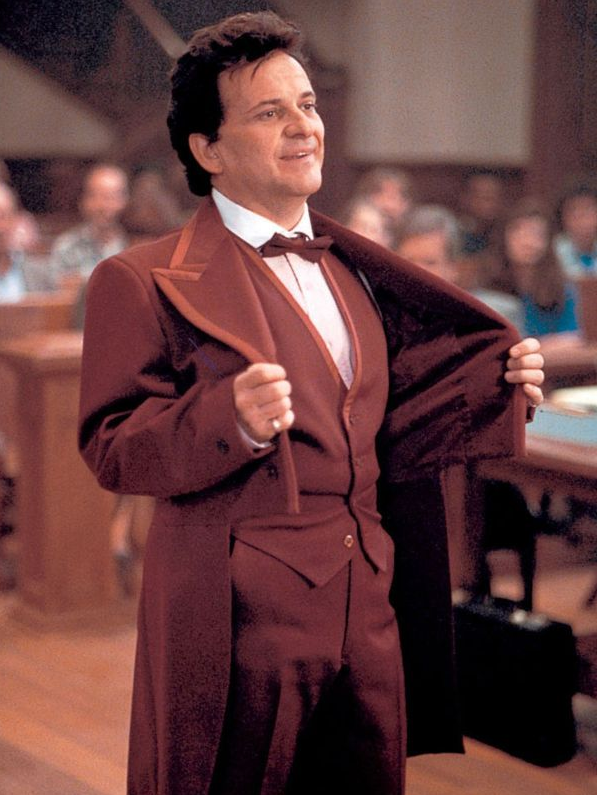 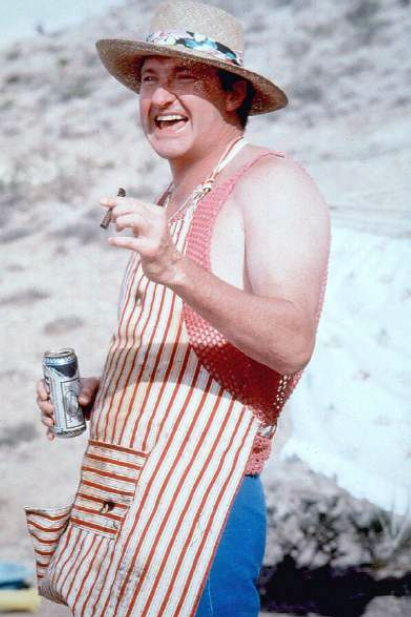 My Cousins
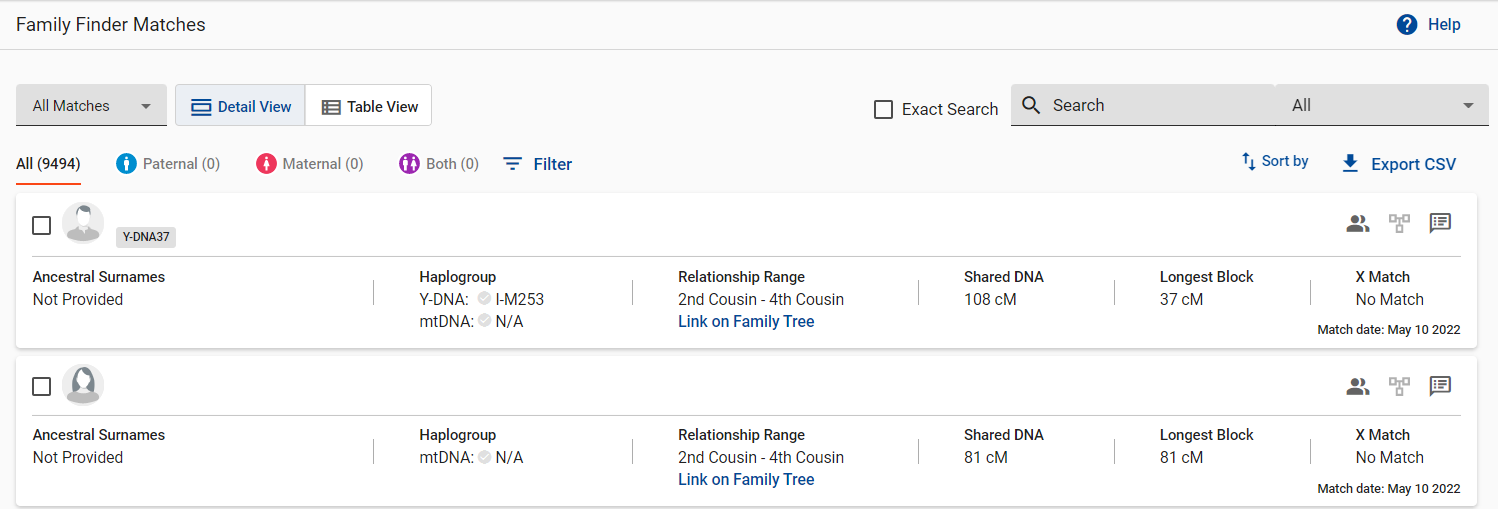 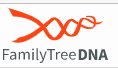 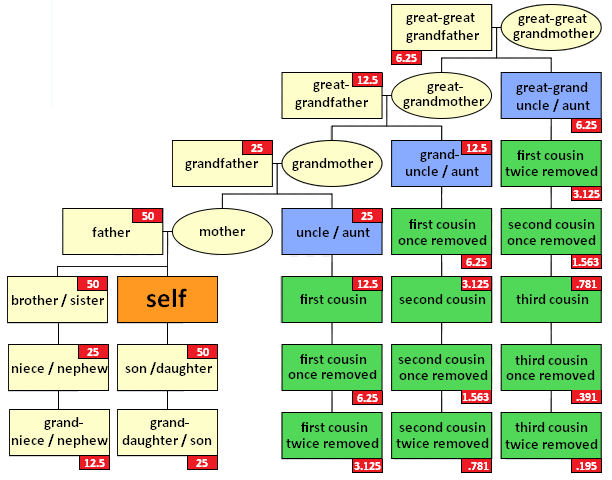 Relationships (with %DNA Shared)
ISOGG wiki statistics: 
Parent/child: 3539-3748 cMs 
1st cousins: 548-1034 cMs 
1st cousins 1R: 248-638 cMs 
2nd cousins: 101-378 cMs 
2nd cousins 2R: 43-191 cMs 
3rd cousins: 43-ca 150 cMs 
3rd cousins 1R: 11.5-99 cMs 
More distant cousins: 5-ca 50 cMs
Over 46 million people have submitted DNA for testing!
Ancestry.com
23 and Me
Family Tree DNA
https://isogg.org/wiki/Autosomal_DNA_testing_comparison_chart
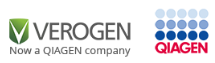 GEDmatch
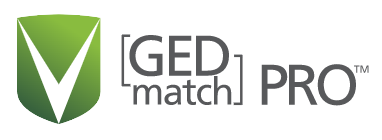 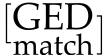 an open-source personal genomics database and genealogy website

Allows people to search for close relatives across the platforms
Ancestry.com
23 and Me
Family Tree DNA
As of October 2023, the GEDmatch database has over 1.4 million genetic profiles

Note: FamilyTree DNA allows users to opt-in for LE searches
How Effective is this process?
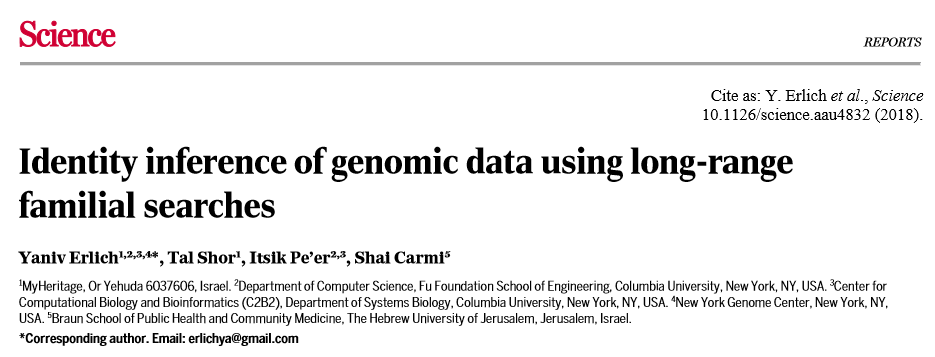 With ~ I million people in GEDmatch, about 60% of the US European population can be identified (using 3rd cousins).
Applying FIGG to Investigations
Steps
Single Source Profiles – review of cases with the lead agencies 

Review of DNA Evidence by Designated Lab Official

Y-STR testing – (is there enough for both tests)

CODIS Familial Search – Is victim and DA’s Office willing to prosecute
Codis familial searches
Requests for familial searching:
Directed to Texas State CODIS Administrator
Submitted by CODIS Forensic Laboratory
Must include memos from law enforcement and district attorney

Lab Process:
13 - 20 loci for STR and a Y-STR profile (preferably full profiles but can proceed with less)
60 manhours
$13K to $14K per search (No cost to Agencies)
Results:
Receive candidate list – 1000 to 2000 offenders.  Texas CODIS Database has over 1 million offender profiles
Evaluate top 150 to 250 offenders
If no match, there are still others lower on the list
Can complete one familial search per year (per case)
Applying FIGG to Investigations
Steps
SNP/WGS testing - Single Nucleotide Polymorphisms/Whole Genome Sequencing 

Need at least 1ng (nanogram) of suspect dna

A nanogram is a billionth of a gram – the size of a paperclip in a billion pieces
Applying FIGG to Investigations
Steps
Need to know the quantity of the extract
Need to know the quality of the extract (the ratio of  male dna to female dna)
65% male to 35% female or better depending on the type of testing
Is there degradation of the sample?
Applying FIGG to Investigations
Steps
Sample is sent to a lab for testing

Sample is uploaded into genealogy databases (family tree dna and gedmatch)

Screening report

Provides an idea of relationship to unknown sample

Centimorgans
Applying FIGG to Investigations
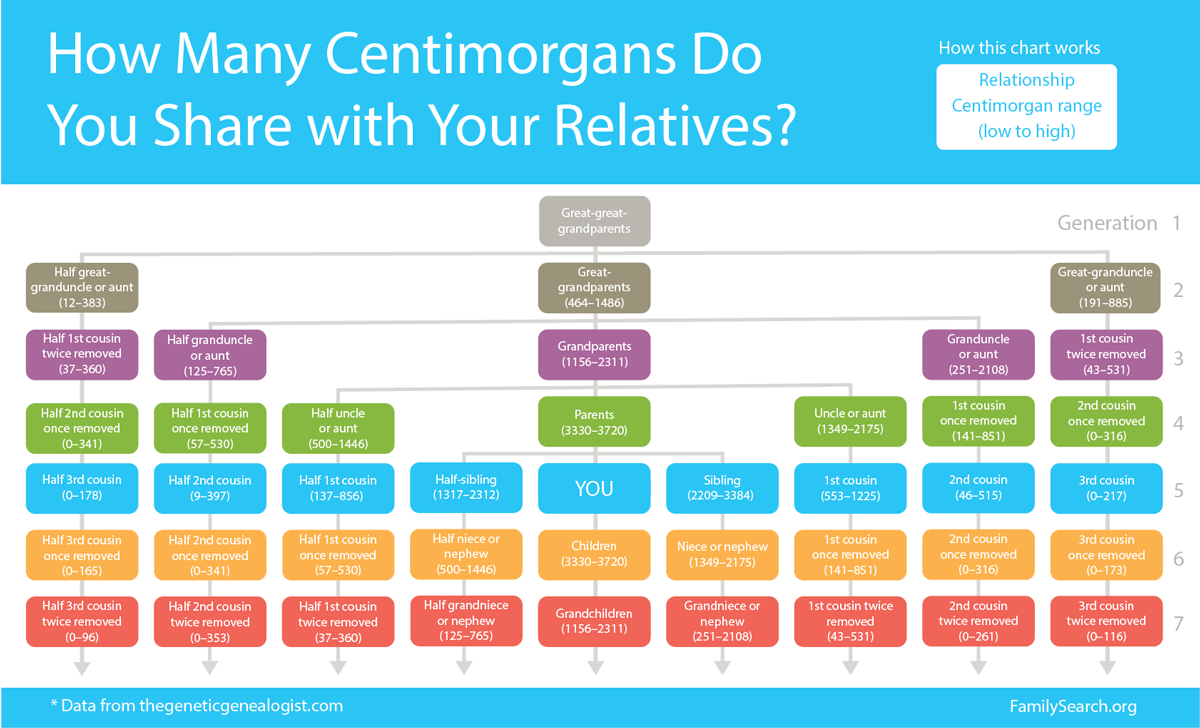 Applying FIGG to Investigations
Steps
Genealogy Research –  genealogist will research  family members through public databases (obituaries, newspapers, social media, etc.)

Trying to triangulate family trees

Target test – voluntary testing of possible family members to help build the family trees (consent)
Applying FIGG to Investigations
Steps
Possible suspect – 
		covert sample – discarded trash or abandoned 			items which would contain his dna
Send item for STR testing
		if matches then probable cause for search 				    warrant 	and/or arrest warrant depending on  		    DA’s request
Applying FIGG to Investigations
other options
Y-STR Surname Search

Phenotyping – individual characteristics including probability of hair, eye, and skin color – last resort
US DOJ, Bureau of Justice Assistance
National sexual assault kit initiative (SAKI)
Purpose area 4 – Investigation and prosecution of cold case sexual assaults and homicides
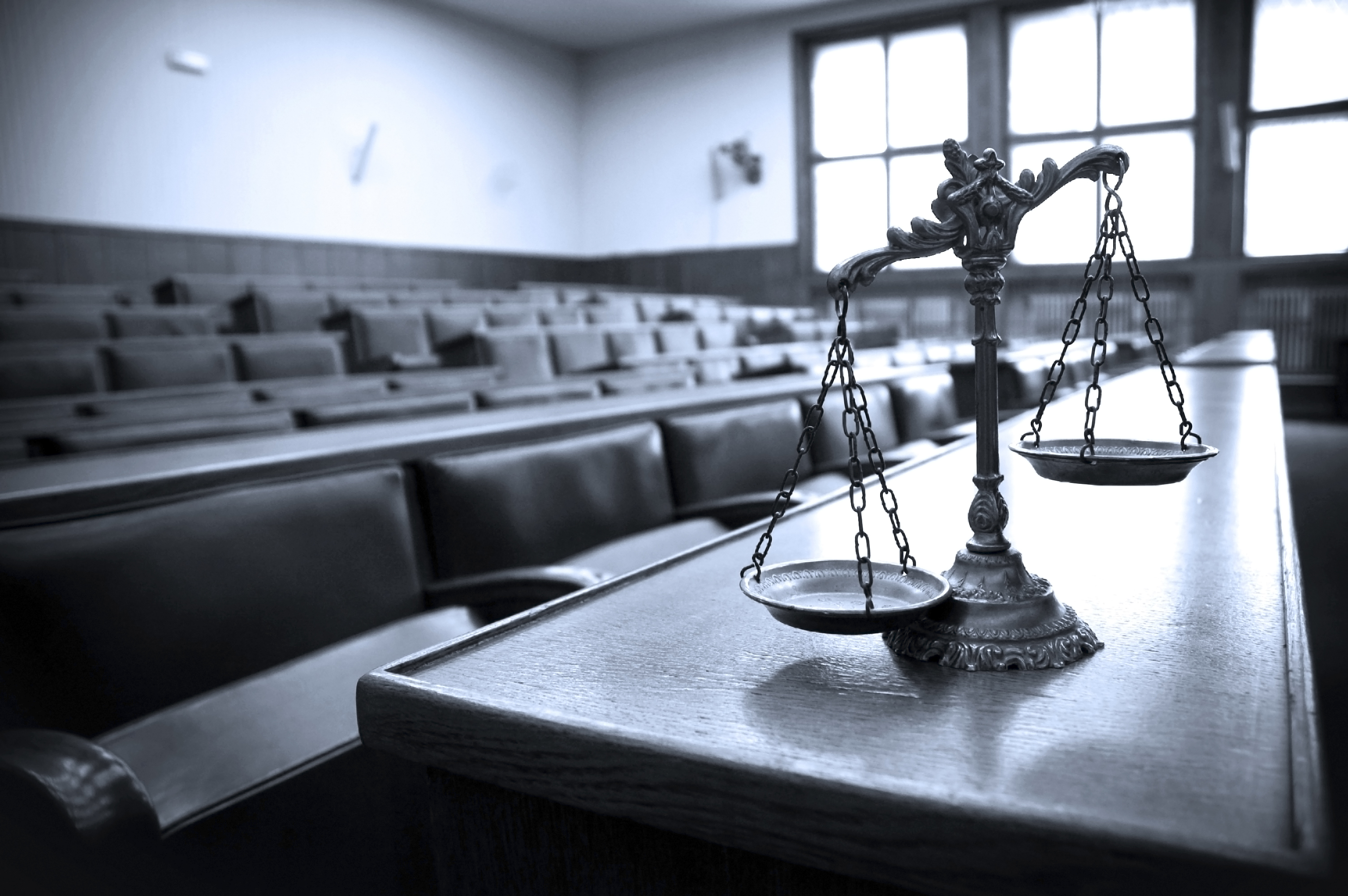 This project was supported by Grant Nos. 2019-AK-BX-0019, which were awarded by the Bureau of Justice Assistance. The Bureau of Justice Assistance is a component of the U.S. Department of Justice's Office of Justice Programs, which also includes the Bureau of Justice Statistics, the National Institute of Justice, the Office of Juvenile Justice and Delinquency Prevention, the Office for Victims of Crime, and the SMART Office. Points of view or opinions in this document are those of the author and do not necessarily represent the official position or policies of the U.S. Department of Justice.
Pa4 - The problem?
Nonexistent outsourcing for forensic genetic genealogy for DNA samples from unknown offenders linked to unsolved Sexual Assaults and Murders.

Over 30,000 unknown offender profiles in CODIS with no offense specific data available.  We do not know how many unsolved murders vs. Sexual Assault cases are in CODIS.

The DPS Lab and the TRD originally identified 27 serial offenders in CODIS that are associated with 118 Unsolved Sexual Assaults and Murders.
Purpose area 4
Pa4 - The SOLUTION:
Purpose area 4 grant provides support for the investigation/prosecution of individuals whose DNA is in CODIS as an unknown profile related to cold case sexual assaults and homicides..

Funding may be used for outsourcing of DNA testing and Genealogy testing and research. 
	
Grant will fund outsourcing of existing DNA samples for Y-STR testing for CODIS Familial Searches and also Genealogy testing 	and research.
Purpose area 4
MORE SOULTIONS:
Grant will fund CODIS Familial Searches.

Fund investigators to pursue leads of possible relatives of the offender.

Fund Genealogy Testing and Research

Funds the outsourcing of DNA verification tests of suspected offenders for rapid turn around (<72 hrs)
Purpose Area 4
DPS Labs – 10

Non dps Labs – 7

Codis Lab - 1
Purpose Area 4
49 forensic unknown serial offenders responsible for 178 sexually related offenses. 

422 Homicides with single source forensic profile in CODIS from DPS Labs

184 Female Homicides with single source forensic profiles in CODIS.  

38 Unsolved Female homicides with a sexual nexus

5,512 sexual Assault cases with single source forensic profiles in CODIS DPS labs
Purpose area 4
Total saki Cases reviewed/Being Worked:    
Homicides – 80						                    
Sexual Assaults – 200                           
Unidentified – 5
Purpose Area 4
Codis Lab - 1

46 familial searches completed to date

9 familial searches pending completion

9 leads produced

6 suspects Identified and confirmed thru DNA

3 pending suspect identification
Purpose Area 4
genealogy

37 samples sent for testing – 3 Samples did not proceed 

31 cases proceeded to Genealogy Research

11 cases solved (1 by agency without Genealogy)

1 Unidentified female victim identified

16 cases being target tested for further leads or further genealogy researched

2 cases being Monitored 

1 case pending genealogy testing
Purpose area 4
Total SAKI Cases SolveD to date: 
Homicides – 15
Sexual Assaults – 94		
Unidentified Victims Identified- 2
Purpose area 4
Suspects Identified from solved - 50 
Arrests/indictments – 30
Outstanding Warrants – 1
Found deceased – 8
Pending Arrest/indictment – 6
Dismissed by Prosecution – 4
No billed - 1
Purpose area 4
Suspects Identified by:
Agency reviewed case/confirmed with DNA - 21
Codis hits – 13
Familial search – 6
Genealogy - 10
DNA Technology on the Horizon:Final Thoughts on Forensic Investigative Genetic Genealogy (FIGG)
Forensic Investigative Genetic Genealogy
FIGG

					IGG

							FGG
FIGG/IGG/FGG:  What It Is Not
Not CODIS Familial Searching
different from forensic genealogy
searching state CODIS databases to look for close male relatives of an unknown offender (brothers, fathers, uncles, sons); using Y-STR profiles (male profiles)
only allowed in 13 states (including Texas)
STR vs SNP
STR uploaded to CODIS
SNP uploaded to consumer genealogy database
SNP=Single Nucleotide Polymorphisms
Different type of testing (but can take from same extract used from crime scene if enough sample left after STR testing) and profile is uploaded and compared to users in public databases
80%-90% chance of producing a lead by matching to a 2nd or 3rd cousin
Voluntary upload
STR=Short Tandem Repeats

Crime scene STR profile is compared to the profiles stored in CODIS to find potential perpetrators

40% chance of producing a match (lead)

Uploaded by LE according to statute
47
Genealogy In the News
48
The Power of the Tool-credit to Steve Kramer, Indago Solutions, former FBIand Anne Marie Schubert, former Sacramento District Attorney
After Using FIGG
Before Using FIGG
Took 43 years to solve the Golden State Killer cases
650 investigators over the years and 15 LE agencies
8000 persons of interest/300 people swabbed for DNA
200k man/woman hours=$10 million dollars
Took 63 days to identify Joseph James DeAngelo as the Golden State Killer

6 people to work the family tree

$217 (cost of SNP testing back then)
49
Facts about FIGG
Law enforcement does not have access to medical information when they use genealogy databases. They have information on how families are related within centimorgans “cM” so they can begin building and researching family trees and histories.

 FIGG only provides law enforcement with a lead. Detectives must still conduct further investigation by obtaining subsequent samples and confirming the lead by using a one-to-one STR test to make sure they have the right individual.
50
Facts about FIGG
Ancestry.com, 23 and Me, and others do not allow law enforcement to use their databases. Only Family Tree DNA and GEDmatch allow law enforcement to use their databases, and both require their users to “opt-in or out" before allowing law enforcement to find genetic relatives

 More than 75% of all new GEDmatch users “opt in” for law enforcement to use its databases
51
Considerations About Using FIGG
Art. 38.35 of the Texas Code of Criminal Procedure 
Be careful if using labs to do SNP testing that are not accredited by the TFSC https://fsc.txcourts.gov/AccreditedLabPublic
Discovery
Could be asked to turn over materials used during FIGG research. Some states have successfully fought these requests under Brady, but may not have as good of an argument under Michael Morton Act
DOJ Guidelines
Interim policy on FIGG with specific requirements before FIGG can be used including having an STR profile uploaded into CODIS and getting prosecutorial approval https://www.justice.gov/olp/page/file/1204386/download
52
Considerations About Using FIGG
Privacy Challenges
Claim that use of genealogy database violates 4th Amendment because right to privacy in shared DNA of relatives. Courts so far have found this an unpersuasive argument based upon a lack of standing and no property interest in a 3rd party’s genetic material voluntarily uploaded
Claims invoking Carpenter (comparing genealogy to cell phone location data w/privacy interest)
Abandoned property claims (trash runs/discarded items)
Future Legislation
Efforts to regulate vary widely from state to state mainly because of a lack of understanding of databases and information available to law enforcement
Must use responsibly or will lose this valuable tool
Can implicate but can also exonerate
53
Resources
*Investigative Tools for Solving Cold Cases*
Dec. 5-6 
Horseshoe Bay Resort

*OAG and Texas Rangers BJA Grant Awards*
OAG Cold Case and Missing Persons Unit
	coldcaseunit@oag.texas.gov
Texas Rangers SAKI Grant Award
Trampas.Gooding@dps.texas.gov

*Season of Justice*
https://seasonofjustice.org/

https://verogen.com/law-enforcement-forensic-investigative-genetic-genealogy/#glossary
54